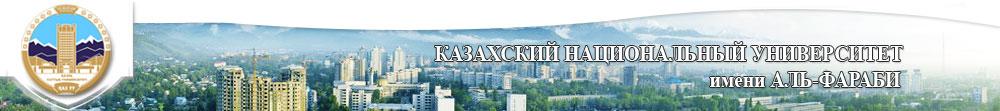 Lecture 8. Adsorption from solution (liquid/solid adsorption).
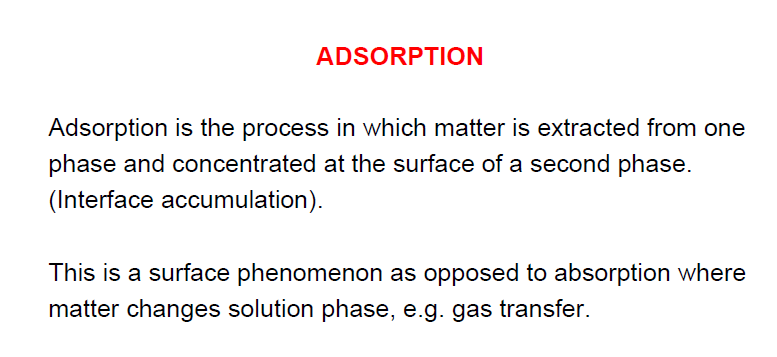 Adilbekova A.O
http://site.iugaza.edu.ps/halnajar/files/2010/09/Lecture-4.-adsorption2.pdf
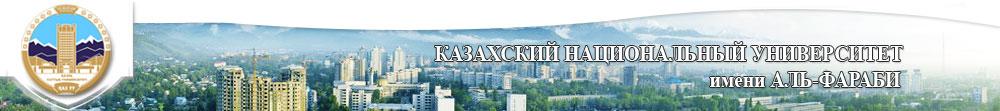 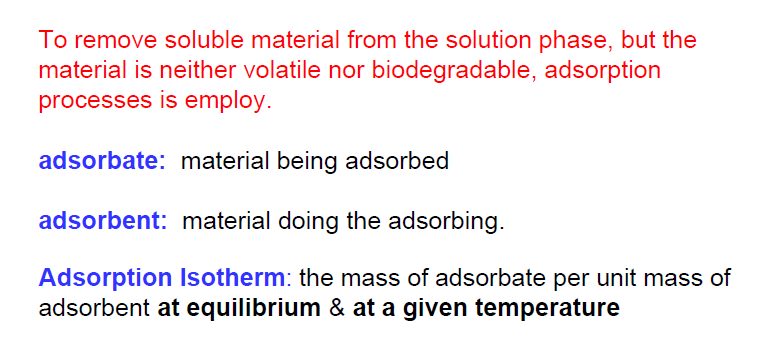 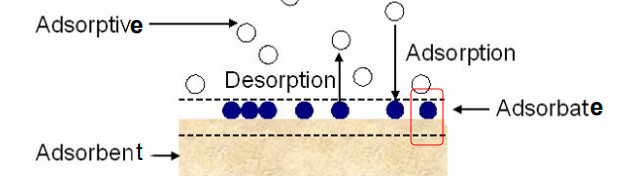 http://w0.rz-berlin.mpg.de/imprs-cs/download/Vortrag_IMPRS_Schmoeckwitz_Mi_9-11_KChrist.pdf
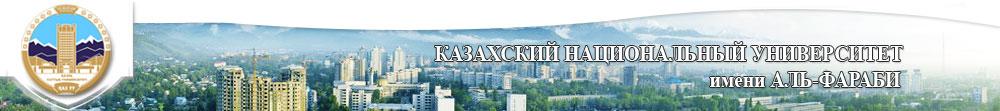 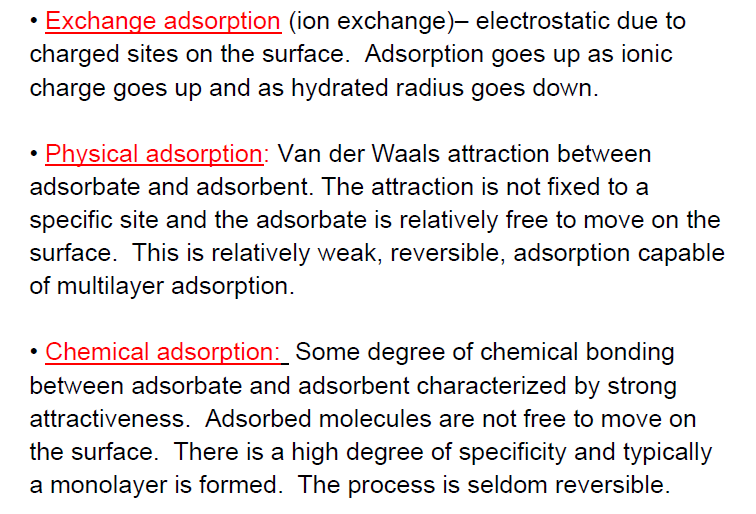 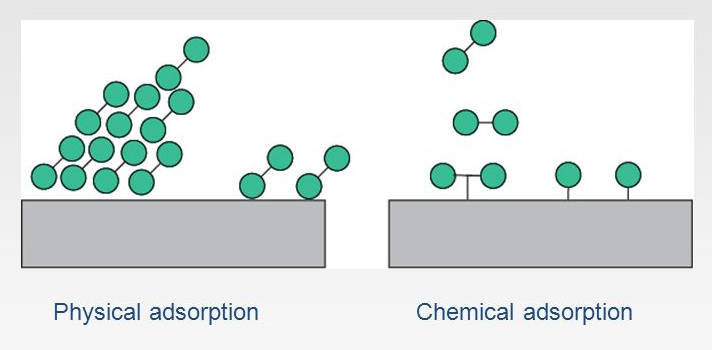 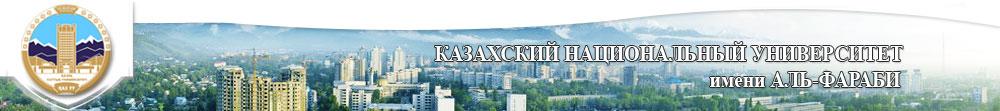 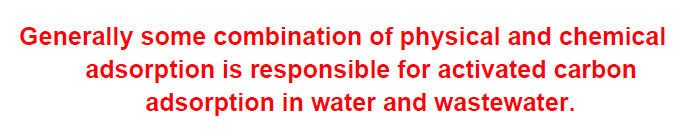 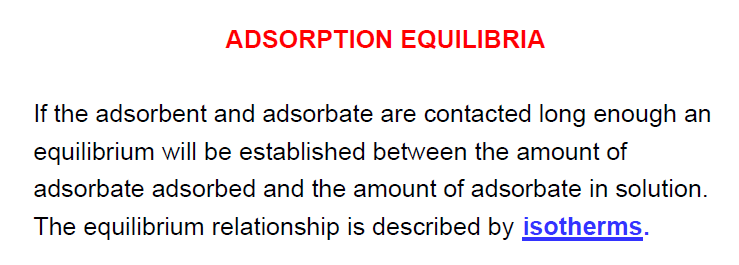 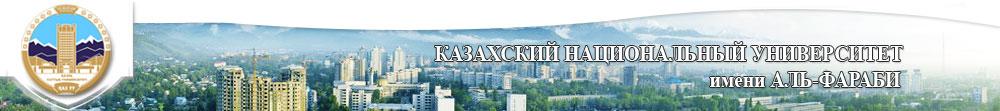 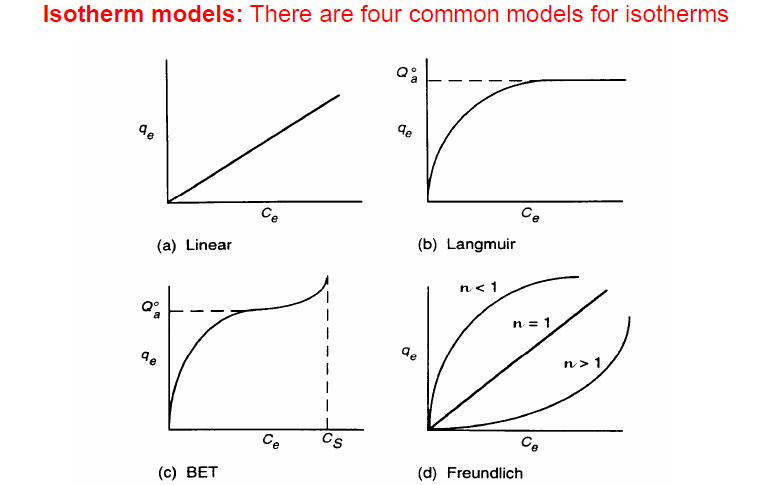 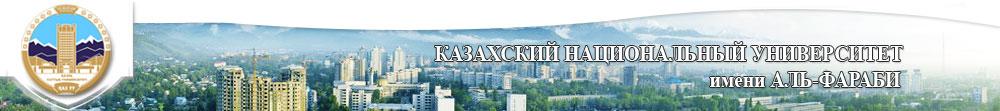 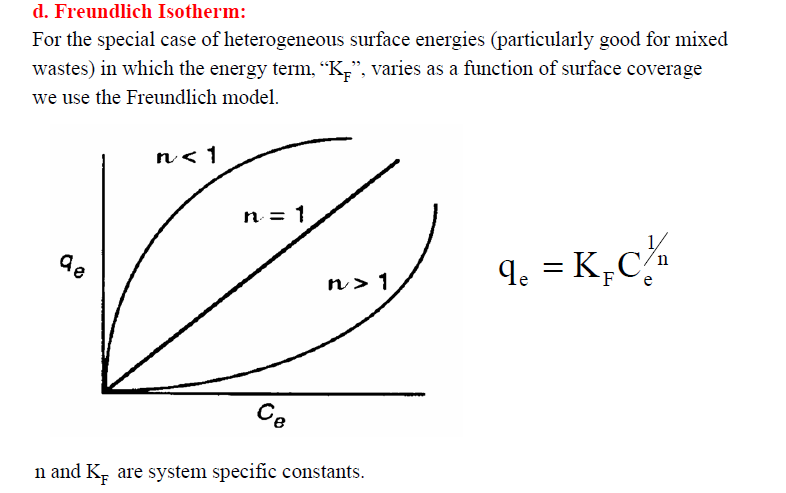 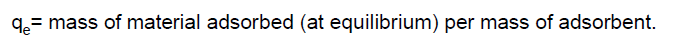 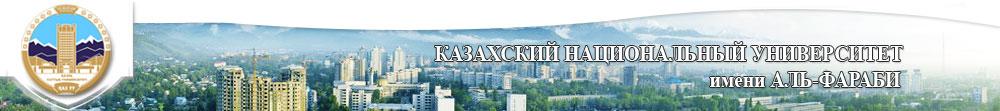 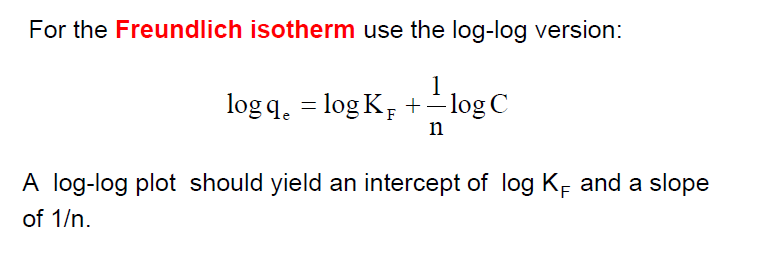 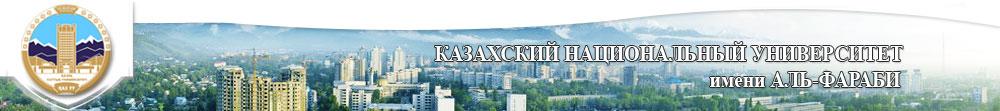 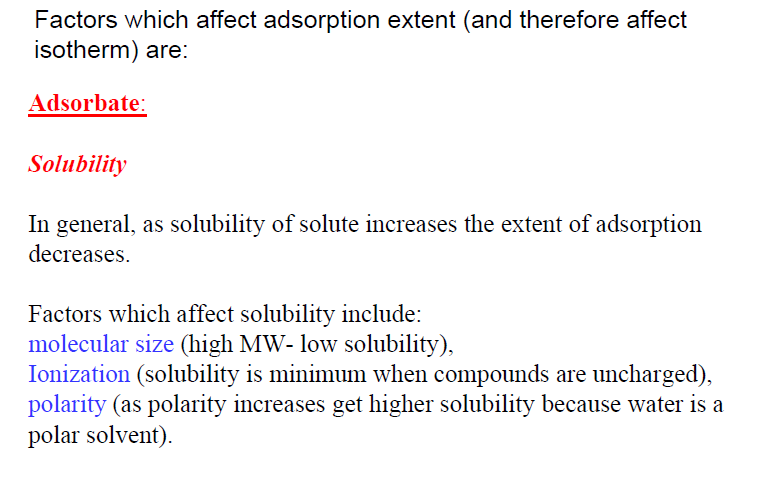 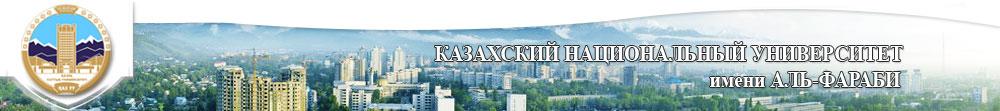 Effect of nature of an adsorbent on molecular adsorption.
The adsorbent properties for adsorption are affected by its polarity and porosity. 
Nonpolar solids adsorb non-polar adsorbates better and vice versa.
The effect of porosity depends on the ratio of the pore size of the adsorbent and the molecules of the solute. If molecules of a solute are small and easily penetrate into the pores of the solid, the porosity is greater and adsorption is better. 
Large molecules can not enter the narrow pores of the adsorbent and adsorption decreases.
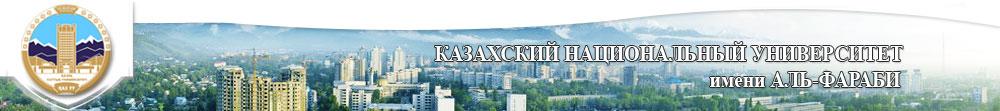 With an increase in the molar mass dissolved, its adsorption capacity increases.
Aromatic compounds are adsorbed better than aliphatic compounds
Unsaturated organic compounds are adsorbed better than the saturated ones.
At adsorption of the limiting organic acids and alcohols, the Duclaux-Traube rule is observed.
This rule is not appropriate with respect to adsorption on fine-porous adsorbents.
An increase in temperature leads to a decrease in adsorption due to diffusion in liquids.
The Rehbinder equalization rule: the process goes in the direction of equalizing the polarities of the phases and the stronger the greater the initial polarity difference.
ε (solv) <ε(solute) <ε(solid). 
To adsorb surfactants from aqueous solutions, hydrophobic (nonpolar) solids, such as coal, should be used.
 The condition ε (carbon) <ε (Surfactant) <(ε water).
To adsorb surfactants from nonpolar solvents (benzene, toluene), a hydrophilic adsorbent - silicagel, clay – is used.
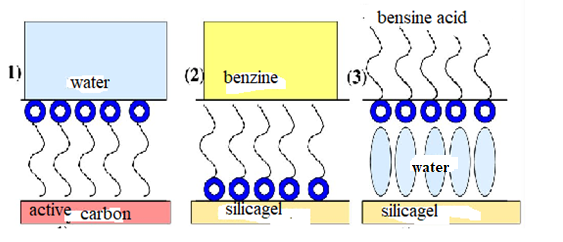 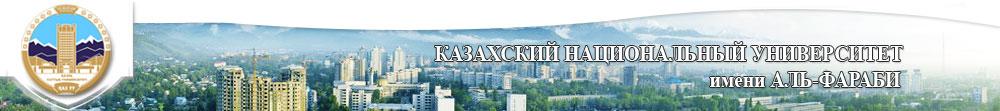 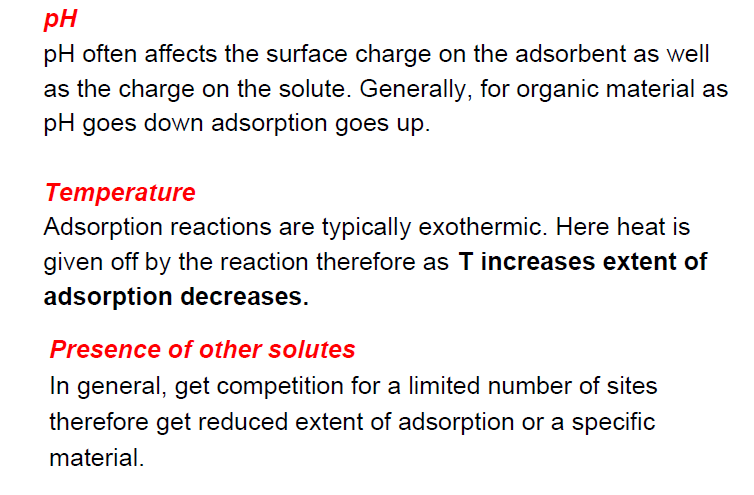 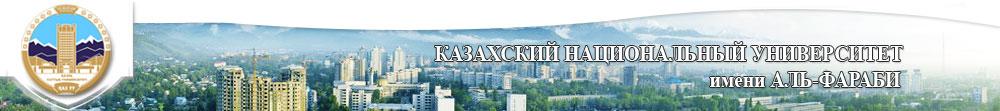 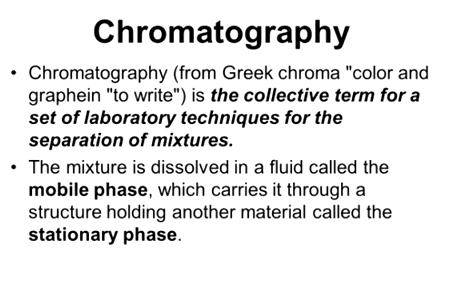 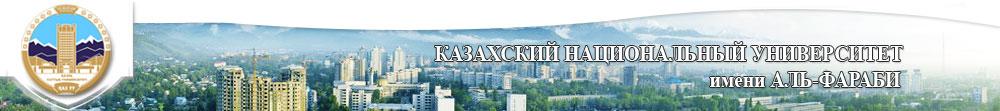 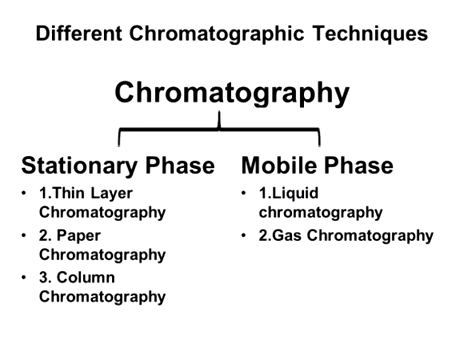 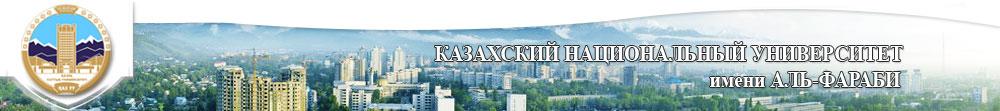 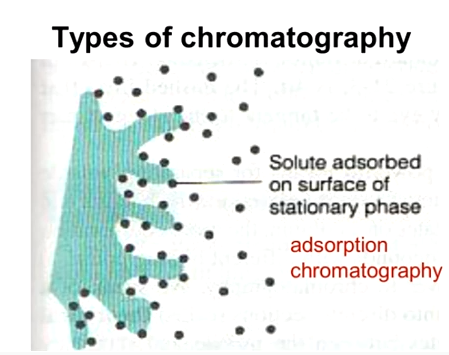 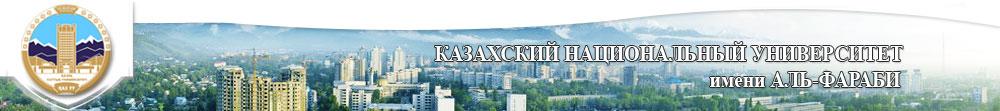 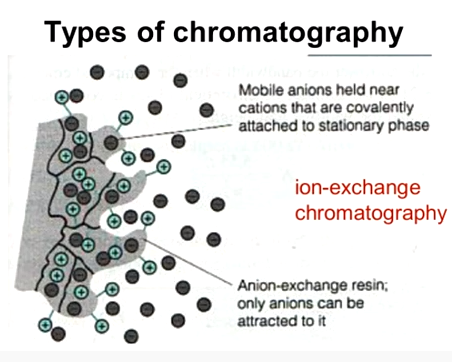 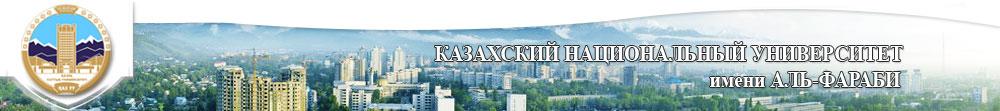 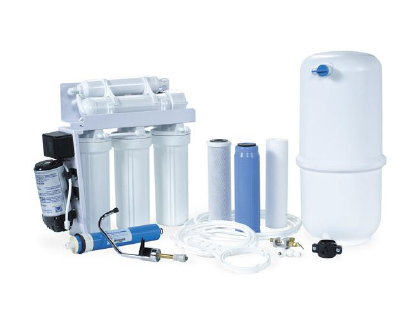 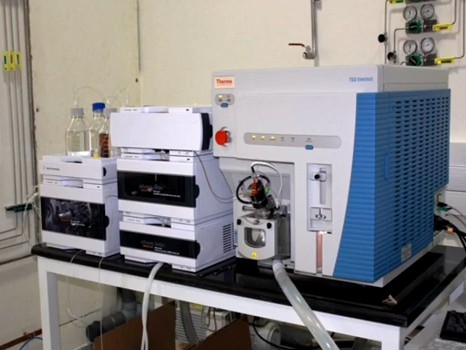 Thank you for your attention!